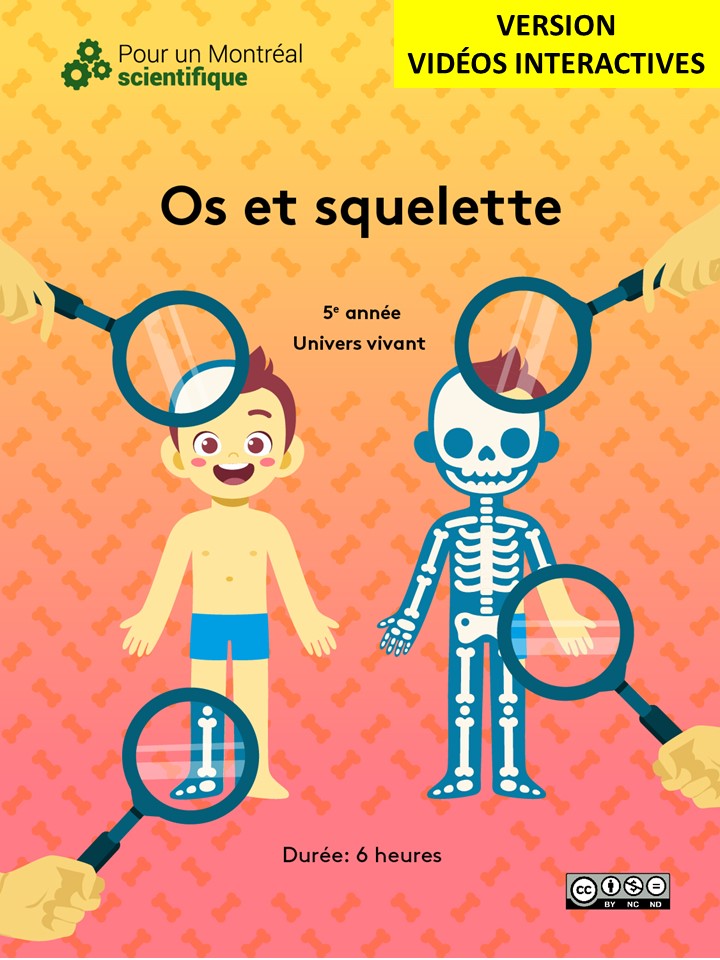 VERSION 
VIDÉOS INTERACTIVES
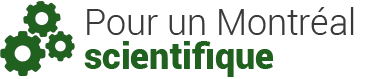 Os et squelette
Univers vivant ⎯ 5e année ⎯ 6 heures
Où commander les pelotes de hibou? www.obdk.com
2021
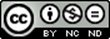 * Ce guide pédagogique est inspiré d’activités du Education Development Center Inc et de LAMAP.
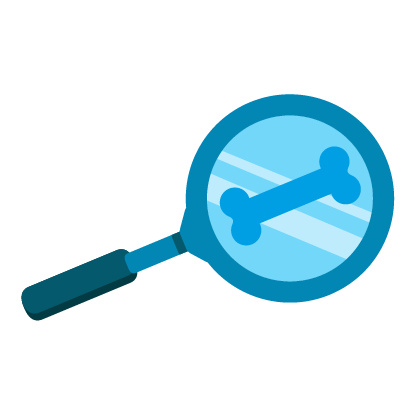 Amorce 1. L’objet mystérieux
Vue d’ensemble
Les élèves vont observer un objet mystérieux, trouvé dans une forêt. Il s’agit d’une pelote de réjection de hibou, ce qu’ils ignorent au départ. On leur demandera de l’examiner, de rassembler des preuves et d’essayer de l’identifier.
Présentation de l’étudiante
Si c’est la première fois que la classe visionnera des vidéos mettant en vedette Megan, commencer par regarder sa vidéo de présentation.
Lien vers la vidéo 1
Cliquer ICI pour accéder à la vidéo de l’activité.
Présentation 
du matériel :
2
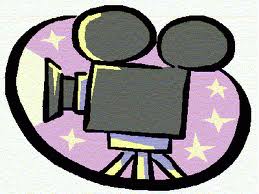 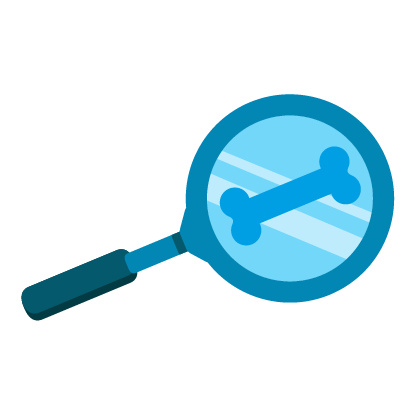 Réalisation 2. Les indices à l’intérieur
Vue d’ensemble
Les élèves vont disséquer leur objet mystérieux et découvrir de petits os. Ces os sont des indices que les élèves utiliseront afin d’étudier et d’identifier l’objet mystérieux et son contenu. Les élèves vont rassembler leurs premiers indices en extrayant, lavant, dessinant et en classant les os selon leur forme et leur taille.
Préparatifs 
Avant de commencer l’activité, faire tremper les pelotes (emballées dans l’alu) dans de l’eau tiède, jusqu’à ce qu’elles coulent au fond de l’eau (5-15 minutes). Utiliser les pots de plastiques, mais si on tient à ce que les équipes aient les mêmes pelotes que lors de la première semaine, il faudra peut-être utiliser des contenants individuels (p. ex. verres de plastique du bac « Changements chimiques »).
Lien vers la vidéo 2
Cliquer ICI pour accéder à la vidéo de l’activité.
*Allouer 30-40 minutes pour disséquer la pelote et classer les os. 
Encourager les équipes lentes à bien coopérer (un.e qui fouille les poils, un.e qui nettoie les os trouvés).
3
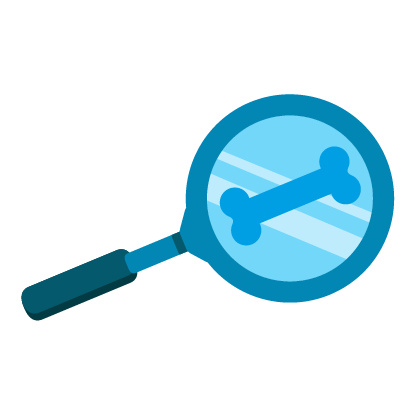 Réalisation 2. Les indices à l’intérieur (suite)
*Reprendre la lecture de la vidéo quand toutes les équipes ont compris que les pelotes renferment des os.
Vidéo d’un hibou qui régurgite sa pelote  
https://www.youtube.com/watch?v=DxhtS_XJiUU
4
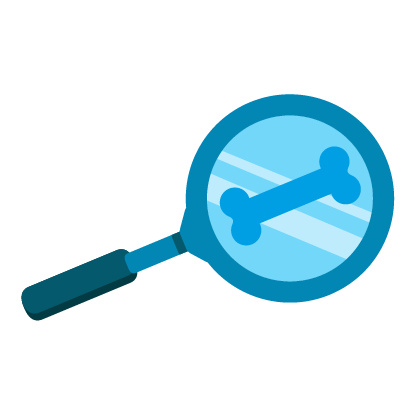 Réalisation 3. Les os humains
Vue d’ensemble
Les élèves devront dessiner tous les os qu’ils connaissent sur le corps humain. En discutant, ils mettront ensuite en commun leurs connaissances des os humains et des squelettes.
Lien vers la vidéo 3
Cliquer ICI pour accéder à la vidéo de l’activité.
Hypothèse grandeur nature !
Au lieu d’utiliser la fiche d’activité C, il est possible de faire cette activité sur une affiche géante (par exemple, rouleau de papier « craft »). 
En équipe de 3 ou 4, on trace la silhouette d’un des élèves (couché sur le papier), puis on utilise cette silhouette pour dessiner les os.
Fiche théorique 2
Ne faire appel à la fiche théorique 2 (p. 19 du guide pédagogique principal) que si une question pertinente ne peut être répondue avec la fiche TNI.
5
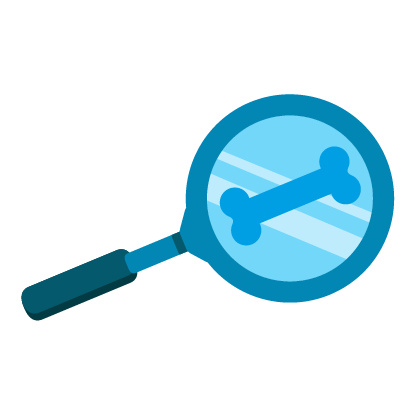 Réalisation 4. Les principaux groupes d’os
Vue d’ensemble
Les élèves vont identifier les principaux groupes d’os de leur corps et découvrir la fonction de chacun d’eux.
Lien vers la vidéo 4
Cliquer ICI pour accéder à la vidéo de l’activité.
6
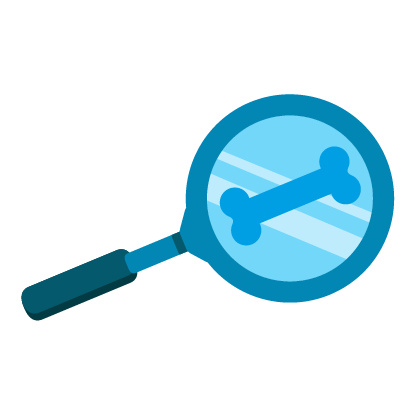 Réalisation  5. Les dents et la mâchoire
Vue d’ensemble
Les élèves vont identifier les principaux groupes d’os de leur corps et découvrir la fonction de chacun d’eux.
Lien vers la vidéo 5
Cliquer ICI pour accéder à la vidéo de l’activité.
7
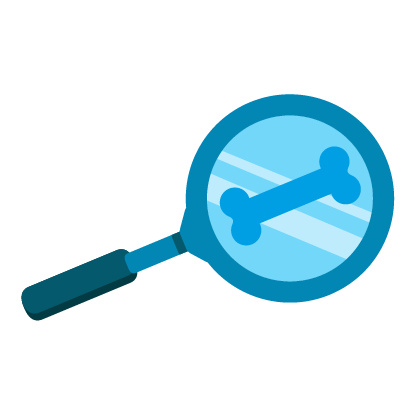 Réalisation  5. Les dents et la mâchoire (suite)
8
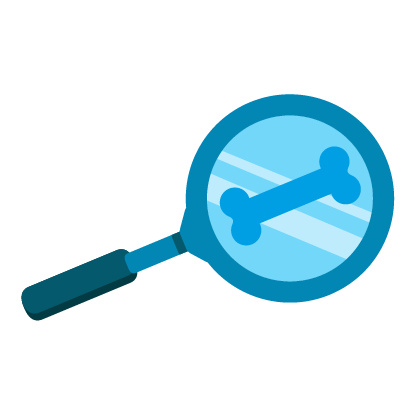 Réalisation  6. Les squelettes mystérieux
Vue d’ensemble
Dans cette dernière activité, les connaissances des élèves seront mises à profit afin de classer les os découverts dans la pelote de hibou et éventuellement reconstituer un squelette.
Squelettes incomplets
Certaines équipes auront des squelettes incomplets ou cassés. Ils peuvent simplement dessiner les os manquants au crayon.
Il arrive aussi qu’une équipe n’ait pas d’os de crâne, tandis qu’une autre en a plusieurs. Dans un tel cas, l’enseignant.e peut superviser un partage de crâne (s’assurer que le crâne convienne au reste du squelette).
Lien vers la vidéo 6
Cliquer ICI pour accéder à la vidéo de l’activité.
9